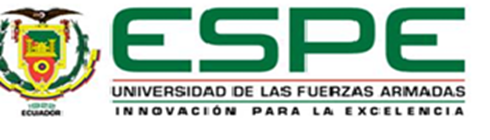 Efecto de Chlorella sp. biotipo 3 sobre los parámetros productivos y hematológicos en alevines de Oncorhynchus mykiss.
 
Albuja Segarra, Elizabeth Alexandra
 
Departamento de Ciencias de la Vida y la Agricultura
 
Carrera de Ingeniería Agropecuaria
 
Trabajo de titulación, previo a la obtención del título de Ingeniera Agropecuaria
 
Ing. Ortiz Tirado, Juan Cristóbal PhD.
 
Agosto del 2021
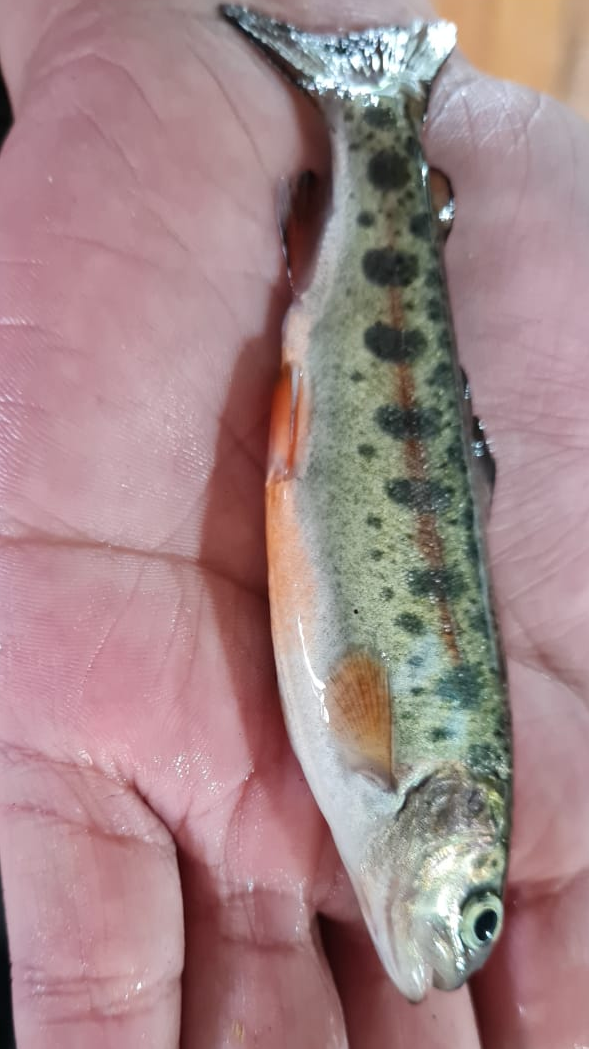 Introducción
Contribuye a la seguridad alimentaria.
En el Ecuador representa alrededor del 5% del PIB.
(Valenti et al., 2018; BCE, 2019)
Acuicultura
Pandemia COVID-19
Reducción del rendimiento y calidad
Uso excesivo de antimicrobianos
Falta de nuevas tecnologías acuícolas
Manejo inadecuado 
Cambio climático 
Enfermedades
Sector alimentario deberá fortalecer la seguridad alimentaria (Naciones Unidas, 2020)
Efectos perjudiciales en los ecosistemas acuáticos, medio ambientales y en la salud animal (Santos & Ramos, 2018).
- Nuevas cadenas de suministro alimenticio
- Alimentos fortificados con compuestos bioactivos y antioxidantes 
(Galanakis, 2020).
Deficiencia en el sistema de defensa ante el estrés
Incrementan los costos de producción (antimicrobianos)
Justificación
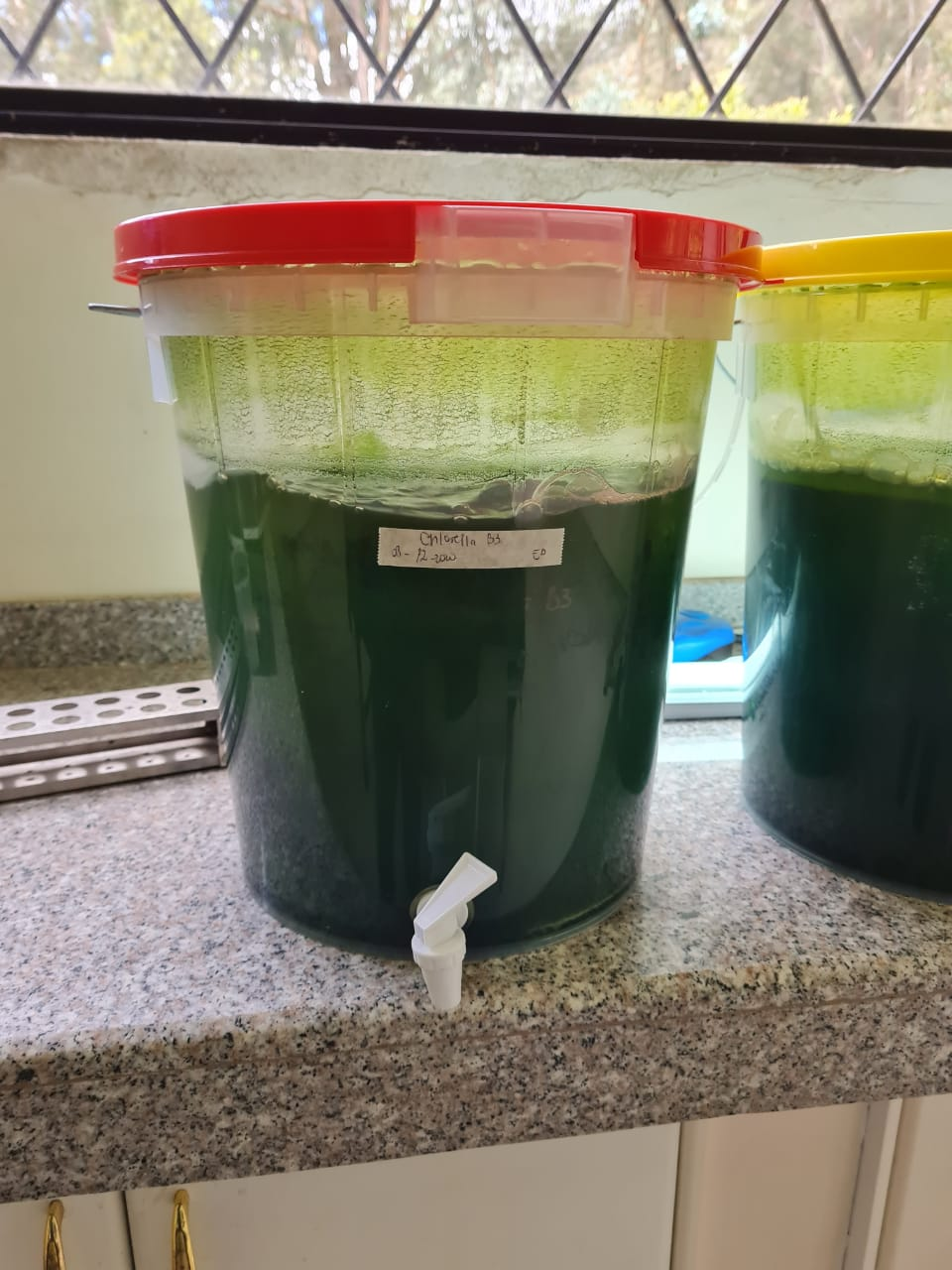 Nutricional (Yang et al., 2020).
Rendimiento
Microalgas
Alimentos naturales
Mejora la resistencia a las enfermedades
(Pérez et al., 2019)
Aumentan contenidos de C4 e IgM (Chen et al., 2019).
Incremento de la inmunidad 
(carotenoides) 
(Arteaga et al., 2020).
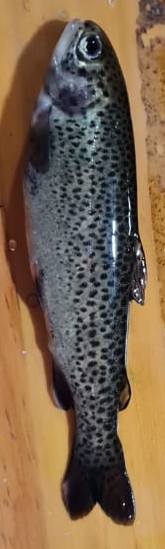 Parámetros productivos
Rendimiento 
Factibilidad económica
La trucha arcoíris
Afecta
Susceptibles a factores de estrés y condiciones adversas
Es el alimento más apetecible y saludable (Mowi, 2020)
Objetivos
Objetivos generales 
Evaluar el efecto de Chlorella sp. biotipo 3 sobre los parámetros productivos y hematológicos de alevines de Oncorhynchus mykiss.
Objetivos específicos
Determinar el efecto de dos dosis de Chlorella sp. sobre los parámetros morfométricos y productivos de Oncorhynchus mykiss.
Evaluar el perfil hematológico en Oncorhynchus mykiss suplementados con dos dosis de Chlorella sp.
Elaborar un vídeo divulgativo para la transferencia de tecnología de la suplementación de Chlorella sp. en Oncorhynchus mykiss  desarrollado en el laboratorio de Recursos Acuáticos de la ESPE.
Hipótesis
H0= Los alevines suplementados con Chlorella sp. biotipo 3 presentan similar peso, crecimiento específico y hemoglobina que los alevines no suplementados.
H1= Los alevines suplementados con Chlorella sp. biotipo 3 presentan mayor peso, crecimiento específico y hemoglobina que los alevines no suplementados.
Revisión de literatura
En 2030 el consumo per cápita de pescado alcanzara 21,5 kg con alrededor de 109 millones de toneladas de producción acuícola (FAO, 2020).
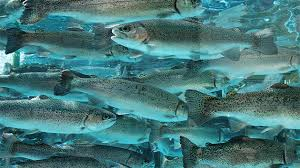 Consumo per cápita del pescado es de 20,6 kg con una producción acuícola de 26 millones de toneladas (FAO, 2020).
Alimento de mayor crecimiento en el mundo (Valenti et al., 2018)
Vertebrado con forma alargada, fusiforme
Pez carnívoro y aprovecha productos vegetales 
Poiquilotermos
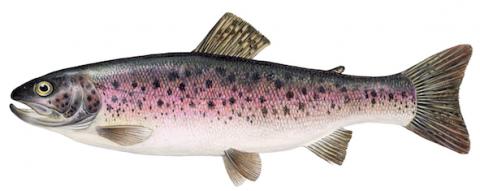 Rango de oxígeno 7,5 a 12 ppm
Temperatura de 10 a 22°C
pH 6,5 a 8,5
Morfología de Oncorhynchus mykiss
Características de la etapa de alevinaje
Requerimientos nutritivos
Enfermedades
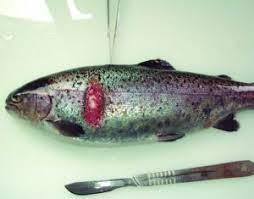 Fuente: (FONDESPES, 2012)
La etapa de alevinaje se encuentra comprendida entre 0,5 y 10 gramos de peso vivo
Fuente: (Blanco, 1995)
Microalgas
Sistema inmune
Pigmentos mejora la resistencia a las enfermedades
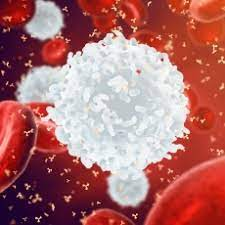 Barreras epiteliales
Células efectoras
Proteínas efectoras circundantes
Proteínas citocinas
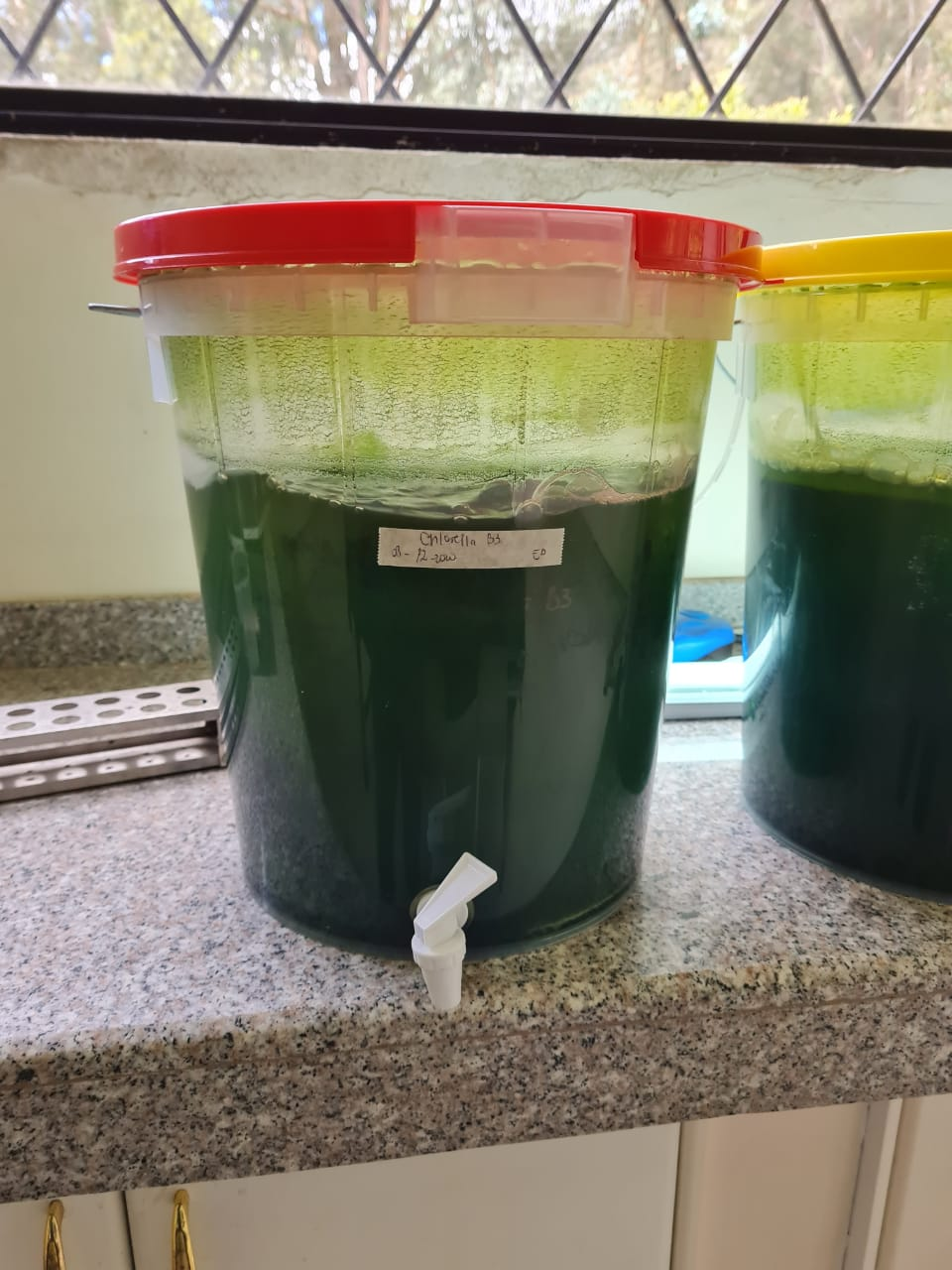 Peso seco
51 a 58% de proteína
12 a 17% de carbohidratos
16 al 40 % de lípidos 
10 % (minerales, ácidos nucleicos y pigmentos) (Ramírez et al., 2013).
Estrés oxidativo
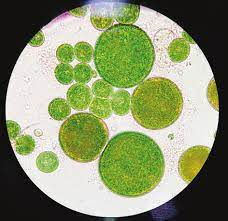 Desequilibrio nutricional, lesiones, exposición a agentes químicos y físicos presentes en el ambiente y enfermedad (Kuang, 1991).
Disminuye
Contaminación del agua
Deterioro biótico
Eutrofización  
Aparición de enfermedades 
(Yarnold et al., 2019).
Inhibe el sistema inmunológico susceptibilidad a enfermedades infecciosas (Zhou et al., 2016)
Diámetro de 2 a 10 µm
Metodología
Ubicación del lugar de investigación
El estudio se realizó en las instalaciones de la Carrera de Ciencias Agropecuarias IASA 1, hacienda El Prado, parroquia San Fernando, cantón Rumiñahui, provincia de Pichincha.

Se encuentra localizada a una altitud de 2748 m.s.n.m.  Precipitación anual de 1200 mm, temperatura de 16°C, humedad relativa de 65%

(Cevallos & Tufiño, 2019).
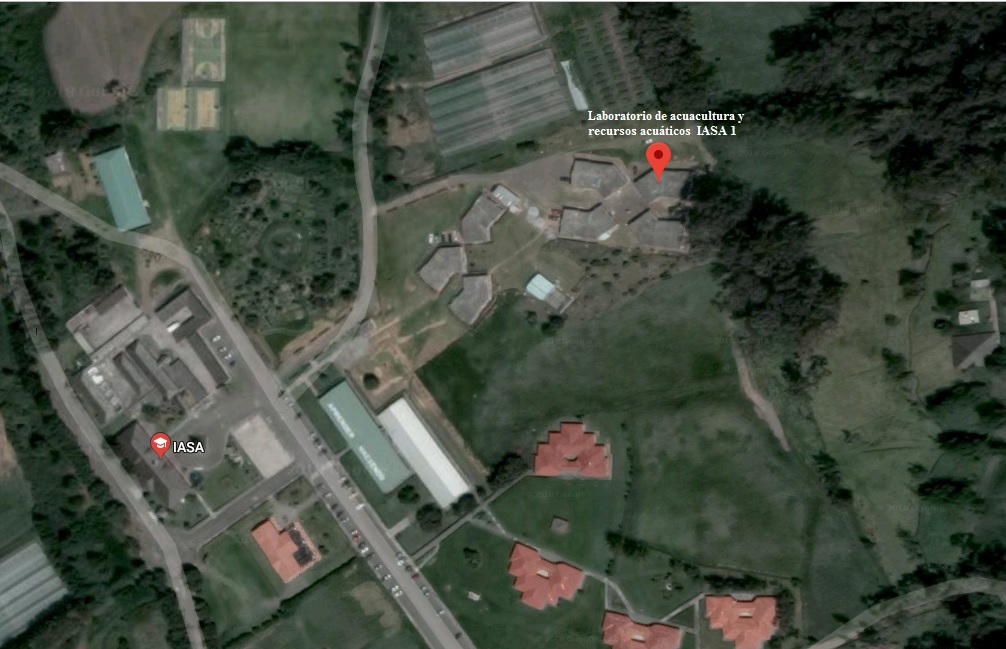 Fuente: (Google Maps, 2018)
Metodología
Fase de laboratorio
Cosecha
Masificación
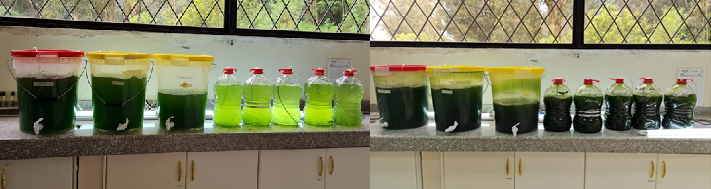 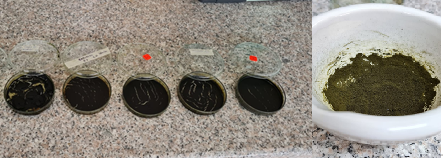 Figura 4 Biomasa de microalga de Chlorella sp. biotipo 3
Figura 3 Cultivo de microalga Chlorella sp. biotipo 3
Fertilizante foliar Nitrofoska (3:1:1)
Estufa durante 48 horas a 35°C
Metodología
Fase de campo
Área de experimentación del ensayo
Unidad experimental
Preparación de dietas
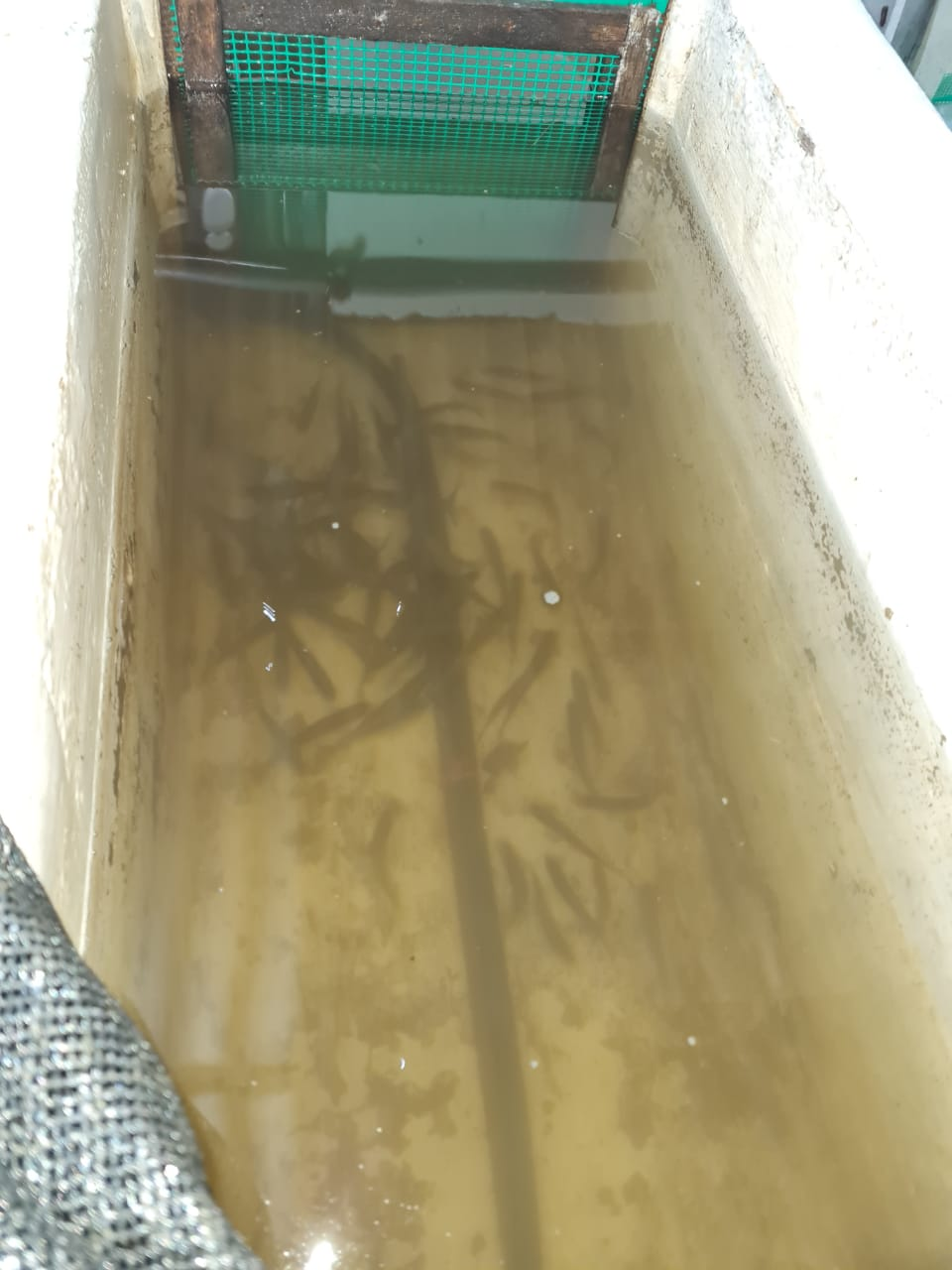 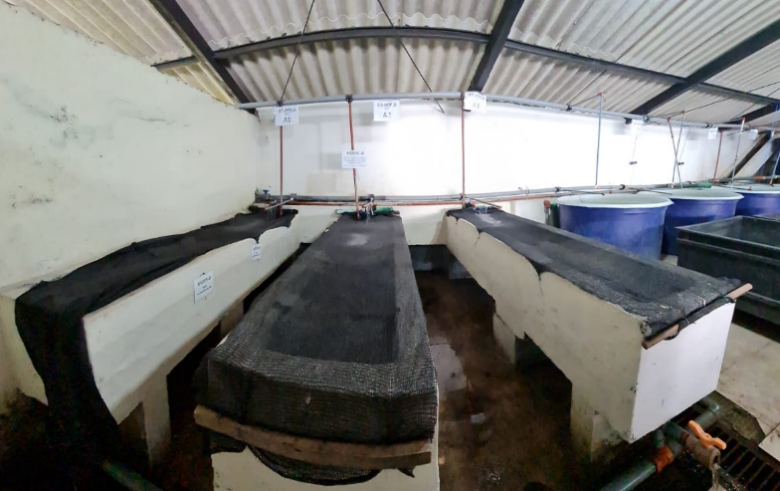 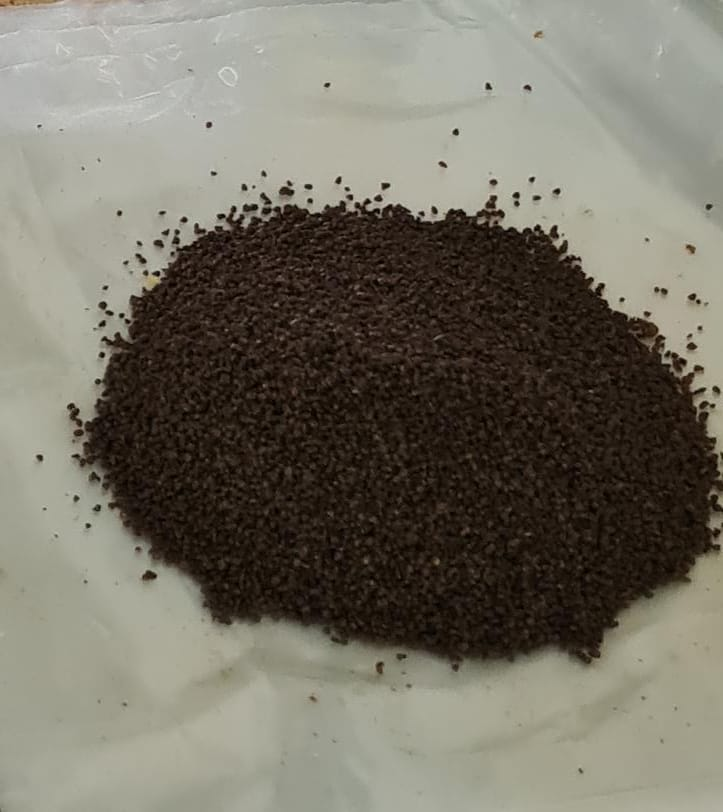 Cada unidad experimental presentó 80 cm de largo por 40 cm de ancho y una profundidad de 30 cm.
Cuatrocientos cincuenta alevines (4±0,5 g) y distribuidos en 9 estanques.
Metodología
Fase de campo
Diseño experimental
Suministración de dietas
Toma de datos
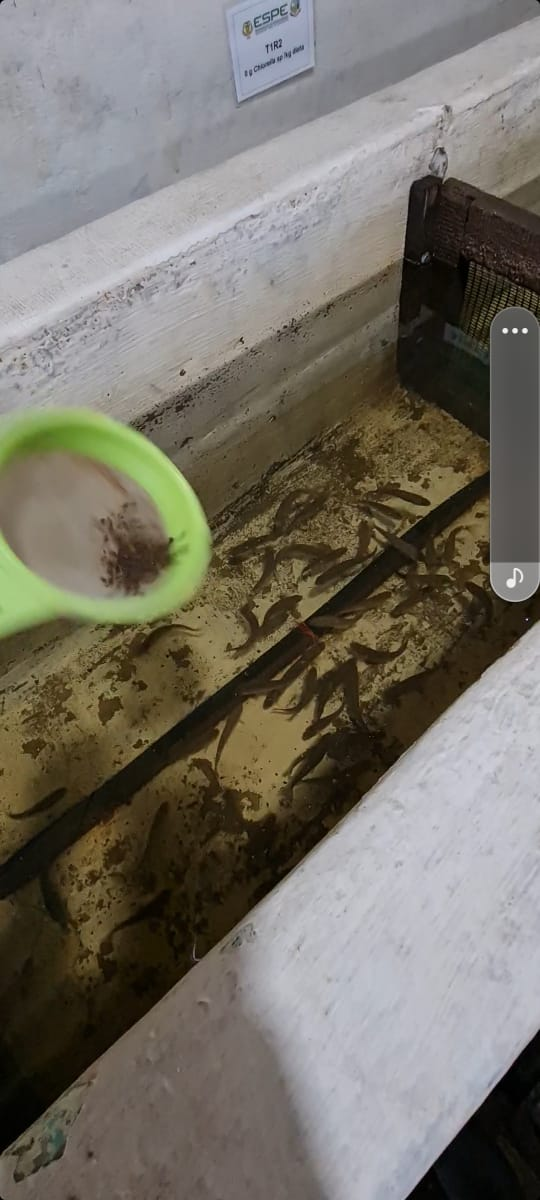 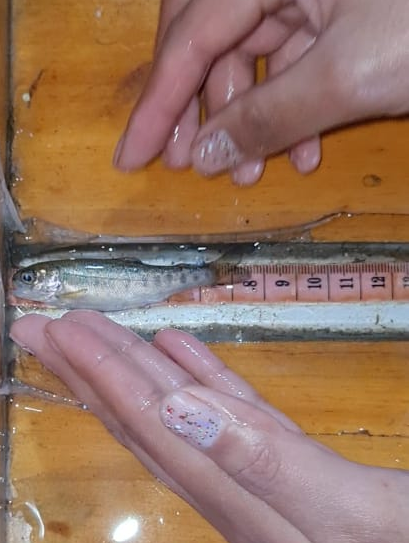 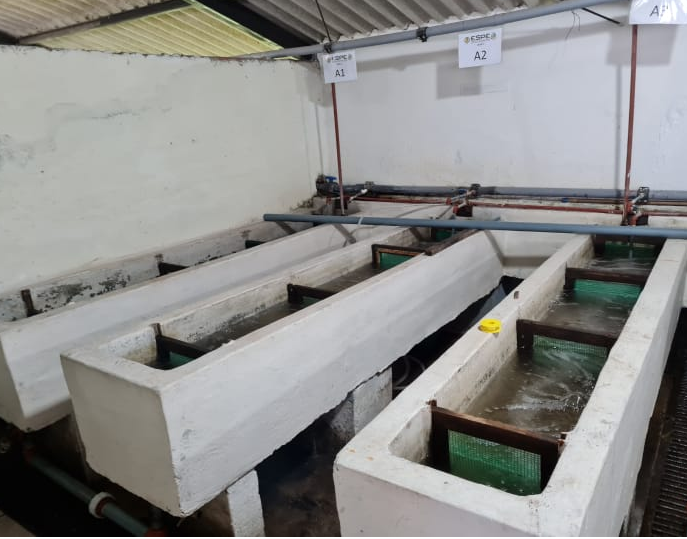 Diseño por bloques completos al azar con tres repeticiones.
Durante seis horas 8:00; 9:00; 10:00; 11:00; 13:00 y 15:00 h.
Las mediciones se realizaron cada 10 días
Recuento eritrocitario y leucocitario
Porcentaje de hematocrito
Extracción de sangre
Muestras de sangre
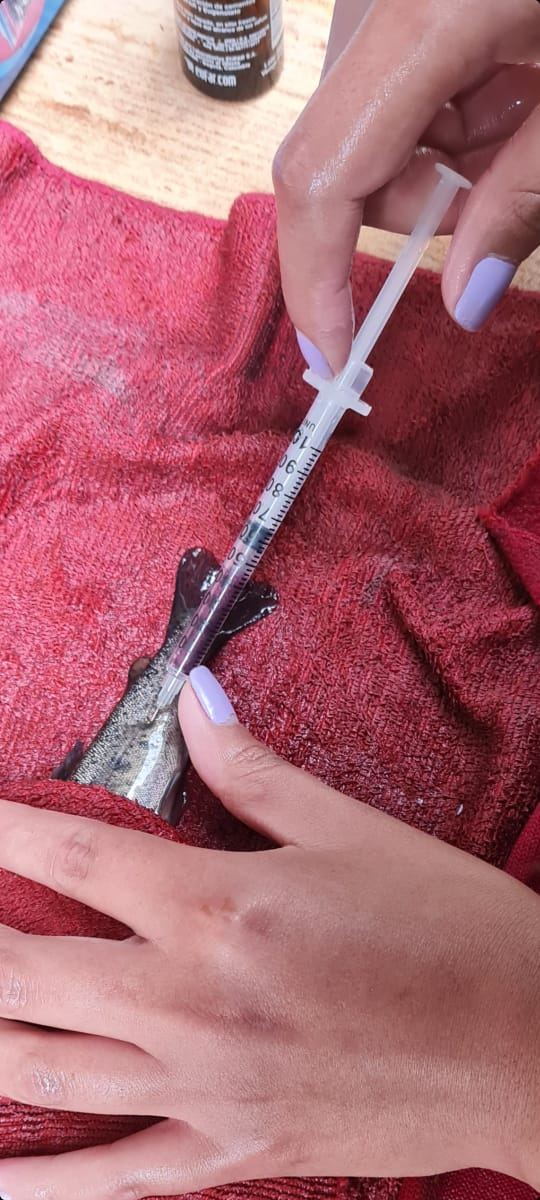 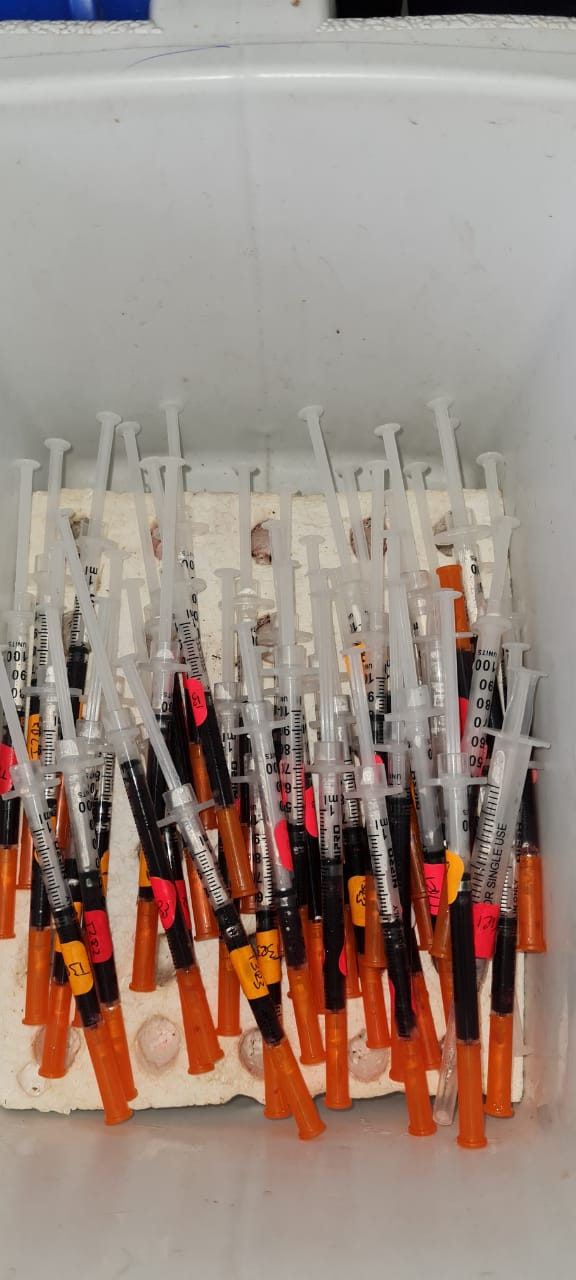 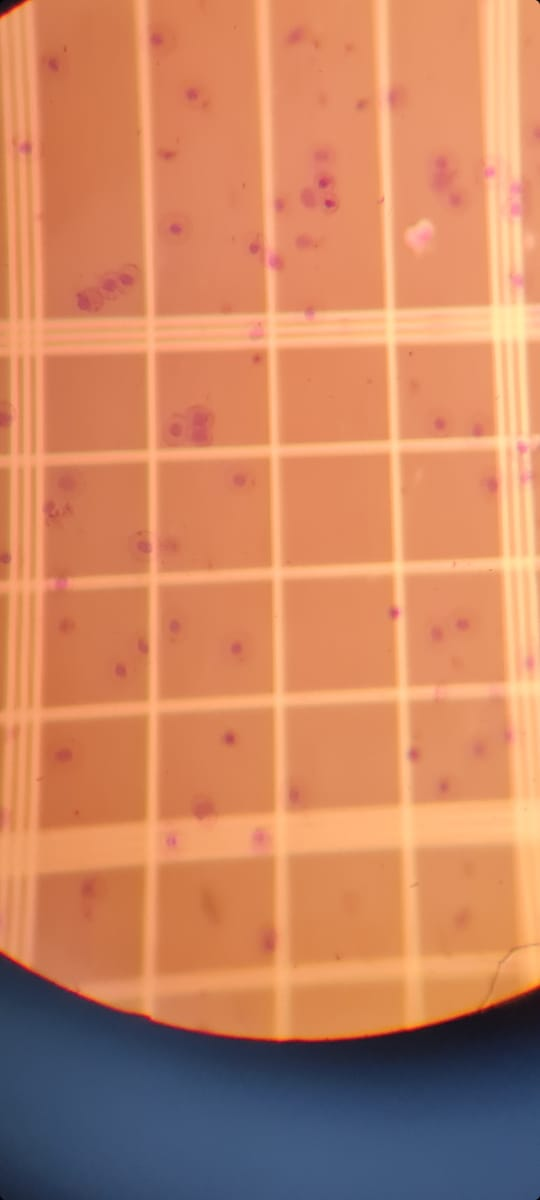 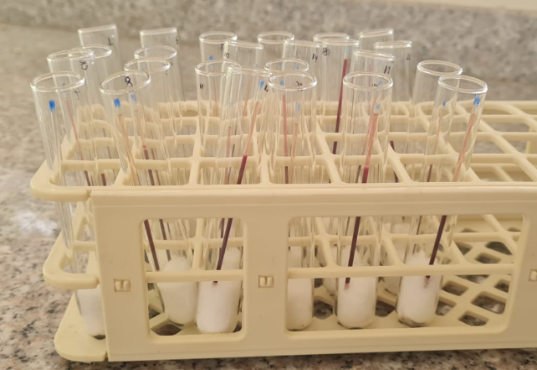 Extracción de sangre de la vena caudal de los peces
Muestra de sangre de 15 alevines por tratamiento a los 80 días
El método de Natt & Herrick, (1952) en cámara de neubauer
Centrífuga (MX 8624) a 3500 rpm durante 10 minutos.
Análisis de la información
Espectrofotómetro UV
Niveles de cortisol
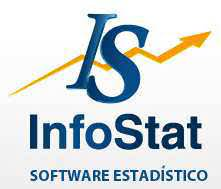 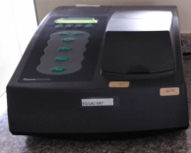 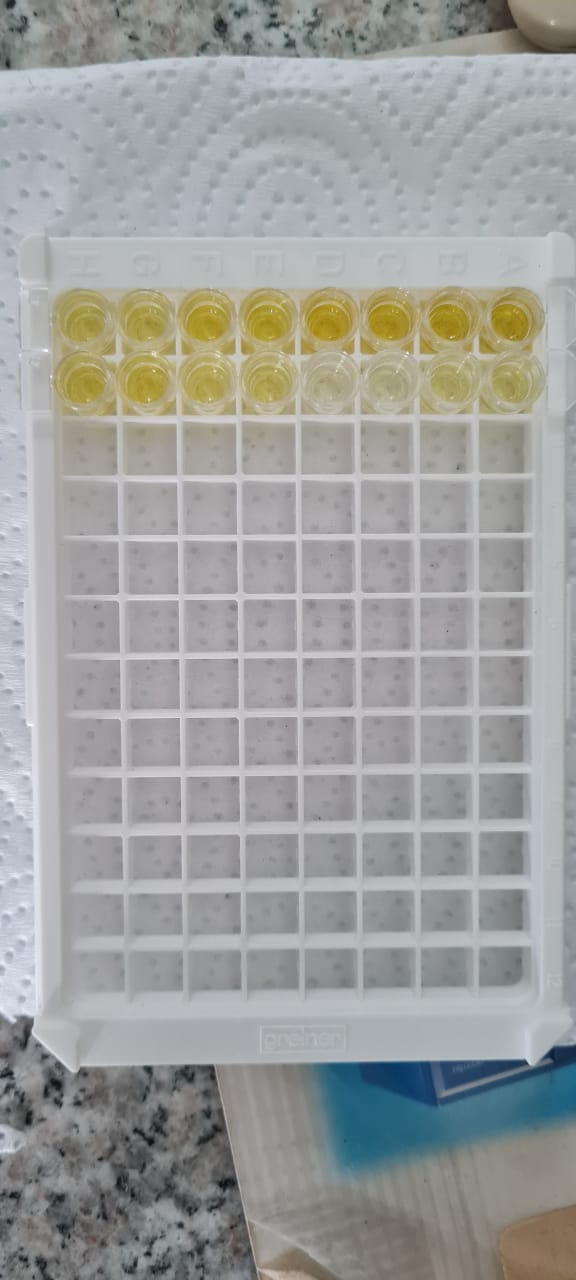 Niveles de cortisol se analizó con Kits de ELISA Cortisol AccuBind (Ramos, 2017).
Análisis de varianza y pruebas de tukey (α=0.05). Todos los análisis fueron realizados en software INFOSTAT®.
En el análisis de albúmina, hemoglobina, proteína total y glucosa se utilizará el método fotométrico colorimétrico
Resultados y discusiones
Contenido de pigmentos fotosintéticos y proteínas
Tabla 4 
Contenido de nutrientes de Chlorella sp. biotipo 3
Variables morfo métricas
Resultados y discusiones
Masa corporal
Tabla 5 
Promedio ± error estándar de la masa corporal de alevines de Oncorhynchus mykiss suplementados con 3 dietas a base de Chlorella sp. biotipo 3 en 80 días.
Luo et al., (2018) mencionan que Chlorella incrementa la capacidad digestiva beneficiando el rendimiento de crecimiento.
Chlorella estimula las actividades de las enzimas intestinales amilasa, lipasa y tripsina que facilitan la absorción de nutrientes (Xu et al., 2014; Shi et al., 2017; Luo et al., 2018).
54,27%
30,7%
Resultados y discusiones
Longitud total
Tabla 5 
Promedio ± error estándar de longitud total de alevines de Oncorhynchus mykiss suplementados con 3 dietas a base de Chlorella sp. biotipo 3 en 80 días.
5,95%
10,68%
Resultados y discusiones
Ancho total
Ganancia de peso
Tabla 5 
Promedio ± error estándar de ancho total de alevines de Oncorhynchus mykiss suplementados con 3 dietas a base de Chlorella sp. biotipo 3 en 80 días.
Tabla 8
Promedio ± error estándar de ganancia de peso de Oncorhynchus mykiss   suplementados con 3 dietas a base de Chlorella sp. biotipo 3 en 80 días
6,95%
14,75%
Resultados y discusiones
Tasa de crecimiento específico y eficiencia alimentaria
Tabla 11
Promedio ± error estándar tasa de crecimiento específico y eficiencia alimentaria de Oncorhynchus mykiss  suplementados con 3 dietas a base de Chlorella sp. biotipo 3 durante 80 días.
Alta digestibilidad de Chlorella sp.
Aumentan las actividades de las enzimas digestivas como amilasa, proteasa, lipasa y tripsina (Xu et al., 2014; Shi et al., 2017; Luo et al., 2018)
Incrementa la actividad de la enzima fosfatasa alcalina (epitelio intestinal) (Carneiro et al., 2020).
Khani et al., (2017) menciona que la mayor tasa de crecimiento se atribuye a la digestibilidad y el valor nutricional de Chlorella sp.
Resultados y discusiones
Factor de conversión alimenticia
Tabla 13
Promedio ± error estándar factor de conversión alimenticia Oncorhynchus mykiss  suplementados con 3 dietas a base de Chlorella sp. biotipo 3 en 80 días
Resultados y discusiones
Índice de condición corporal
Tabla 14
Promedio ± error estándar índice de condición corporal Oncorhynchus mykiss  suplementados con 3 dietas a base de Chlorella sp. biotipo 3 en 80 días.
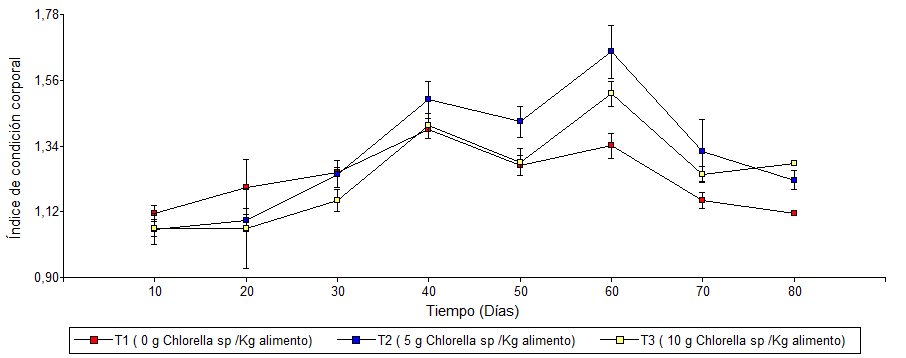 1,28
1,23
1,12
Quirós & Morales, (2006) mencionan que el ICC óptimo en trucha arcoíris es de 0.88 a 1,34
Resultados y discusiones
Porcentaje de mortalidad
Tabla 14
Promedio ± error estándar índice de condición corporal Oncorhynchus mykiss  suplementados con 3 dietas a base de Chlorella sp. biotipo 3 en 80 días.
Capacidad de defensa antioxidante de Chlorella.
Los carotenoides poseen la capacidad de secuestrar radicales tóxicos de oxígeno inactivando la peroxidación lipídica (Guedes et al., 2011).
Incremento de la actividad de las enzimas superóxido dismutasa (SOD) y catalasa (CAT) que protege el daño de la membrana celular (peroxidación lipídica) (Sikiru et al., 2019).
Khalifah, (1986) describe que la astaxantina es convertida en vitamina A
Resultados y discusiones
Variables hematológicas
Tabla 16
Promedio  ± error estándar de glucosa, albúmina, globulina, hematocrito, proteína total, conteo rojos, cortisol de alevines de Oncorhynchus mykiss  suplementados a los 80  días con 3 dietas a base de Chlorella sp.
La Chlorella no posee efectos negativos sobre los parámetros sanguíneos de los peces, esto se debe a que poseen abundante cantidad de hierro y ácido fólico que actúan sobre la eritropoyesis (Khani et al., 2017; Yeganeh et al., 2015).
Resultados y discusiones
Glucosa y cortisol
Tabla 16
Promedio  ± error estándar de glucosa y cortisol de alevines de Oncorhynchus mykiss  suplementados a los 80  días con 3 dietas a base de Chlorella sp.
Glucosa es un indicador de estrés, por lo que se encuentra relacionado con los niveles plasmáticos de cortisol (Poza, 2017)
Reduce la concentración de glucógeno e incrementa la glucosa plasmática
Resultados y discusiones
Proteína total y albúmina
Tabla 16
Promedio  ± error estándar de proteína total y albúmina de alevines de Oncorhynchus mykiss  suplementados a los 80  días con 3 dietas a base de Chlorella sp.
Chlorella sp. mejora el perfil hematológico
Resultados y discusiones
Hematocrito y conteo de glóbulos rojos
Tabla 16
Promedio  ± error estándar de hematocrito y glóbulos rojos de alevines de Oncorhynchus mykiss  suplementados a los 80  días con 3 dietas a base de Chlorella sp.
La microalga favorece al aumento de producción de glóbulos rojos (Rahimnejad et al., 2017).
Chlorella poseen abundante cantidad de hierro y ácido fólico que actúan sobre la eritropoyesis (Khani et al., 2017; Yeganeh et al., 2015).
El incremento de glóbulos rojos proporciona un mayor transporte de oxígeno en la sangre (Mairbäurl & Weber, 2012).
Resultados y discusiones
Conteo de glóbulos blancos
Tabla 17
Promedio  ± error estándar de conteo de glóbulos blancos y porcentaje de linfocitos, neutrófilos, monocitos, basófilos, eosinófilos de alevines de Oncorhynchus mykiss  suplementados a los 80  días con 3 dietas a base de Chlorella sp.
El incremento de leucocitos genera una mejor respuesta inmune celular frente a agentes infecciosos(Arteaga et al., 2021).
11,76 %
Esto se debe al aumento de la capacidad de fagocitosis de las respuestas inmunitarias mediadas por células niveles de IgM (anticuerpo), lisozima (enzima bacteriolítica) y proteína C4  (Khani et al., 2017; Arteaga et al., 2021).
Conclusiones
Recomendaciones
Agradecimientos
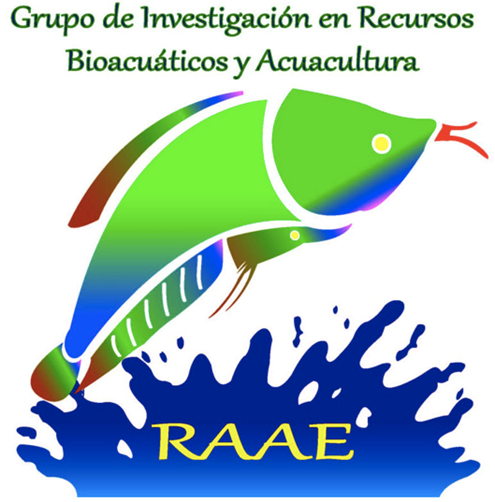 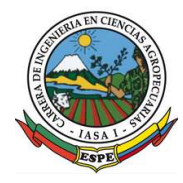